GCSE Magazines
Making the double page spread
The bigger picture
You have to complete:
A front cover for a new magazine
A contents/editorial page
A double page spread article

You should have completed
All of your research into real magazines/ target audience
All of your planning
Making your article
Use your mock up to make your real article on Publisher.
Copy and paste the Word planning of your article into the text boxes on Publisher
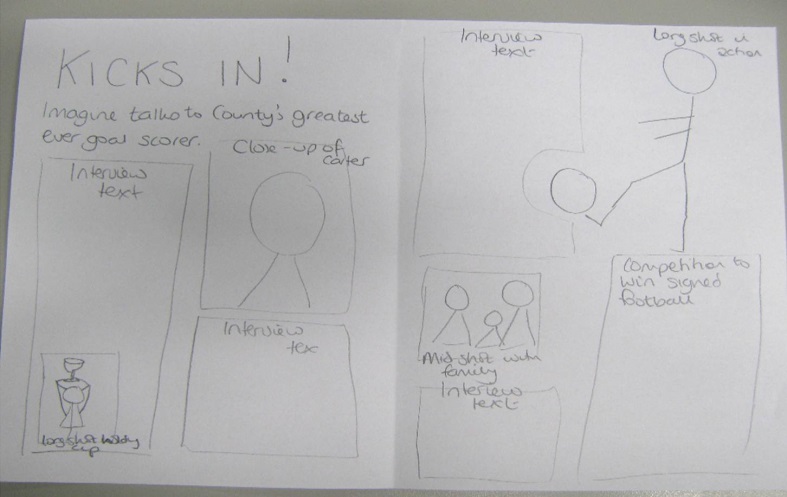 Points to remember
Try to include lots of images
Make sure all text is in columns Font size of body copy should not be more than 12
Use the Construction – Mark your Own sheet on Moodle for grading
Check
All unmanipulated, original photos printed on A4 in colour to go in your folder. Fit at least 6 photos per page (Title: Unmanipulated Images)
Open Publisher and choose Blank A4
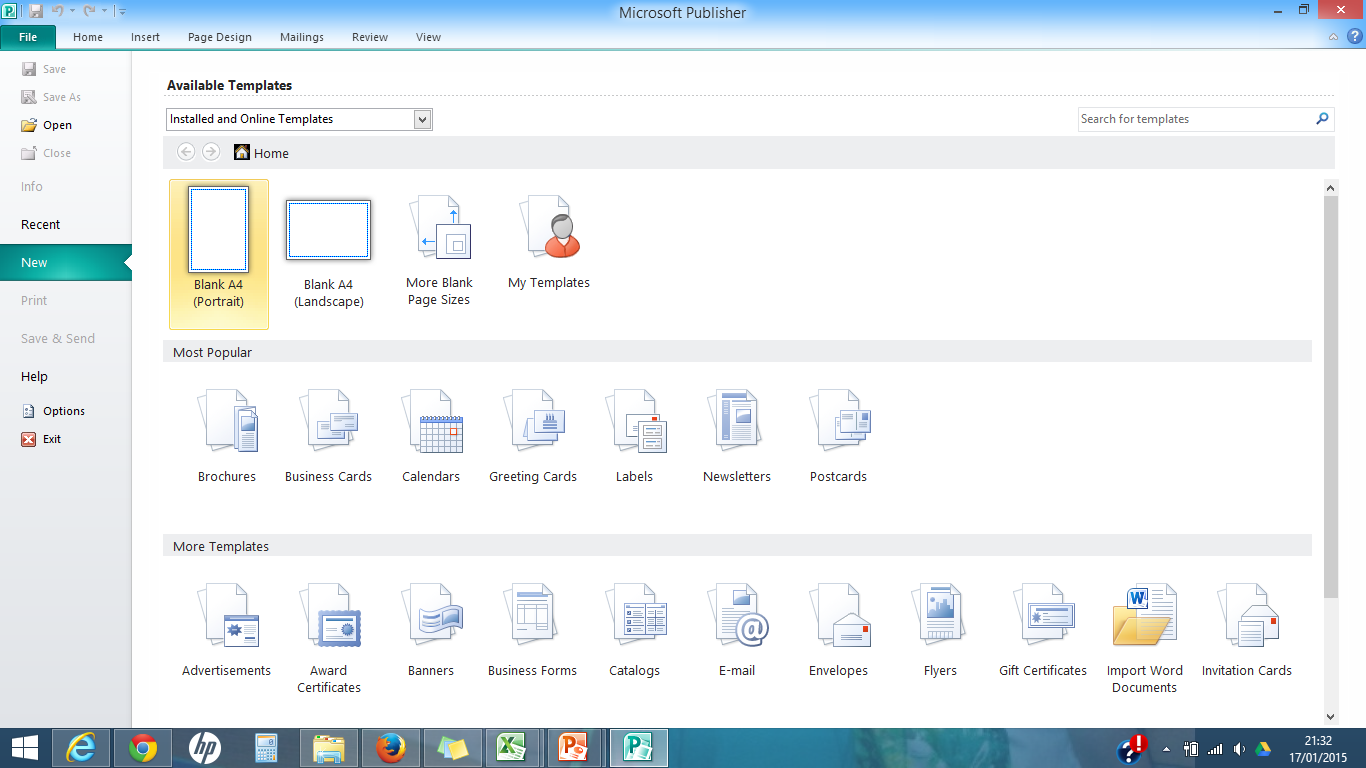 On the view tab, choose Two-page spread
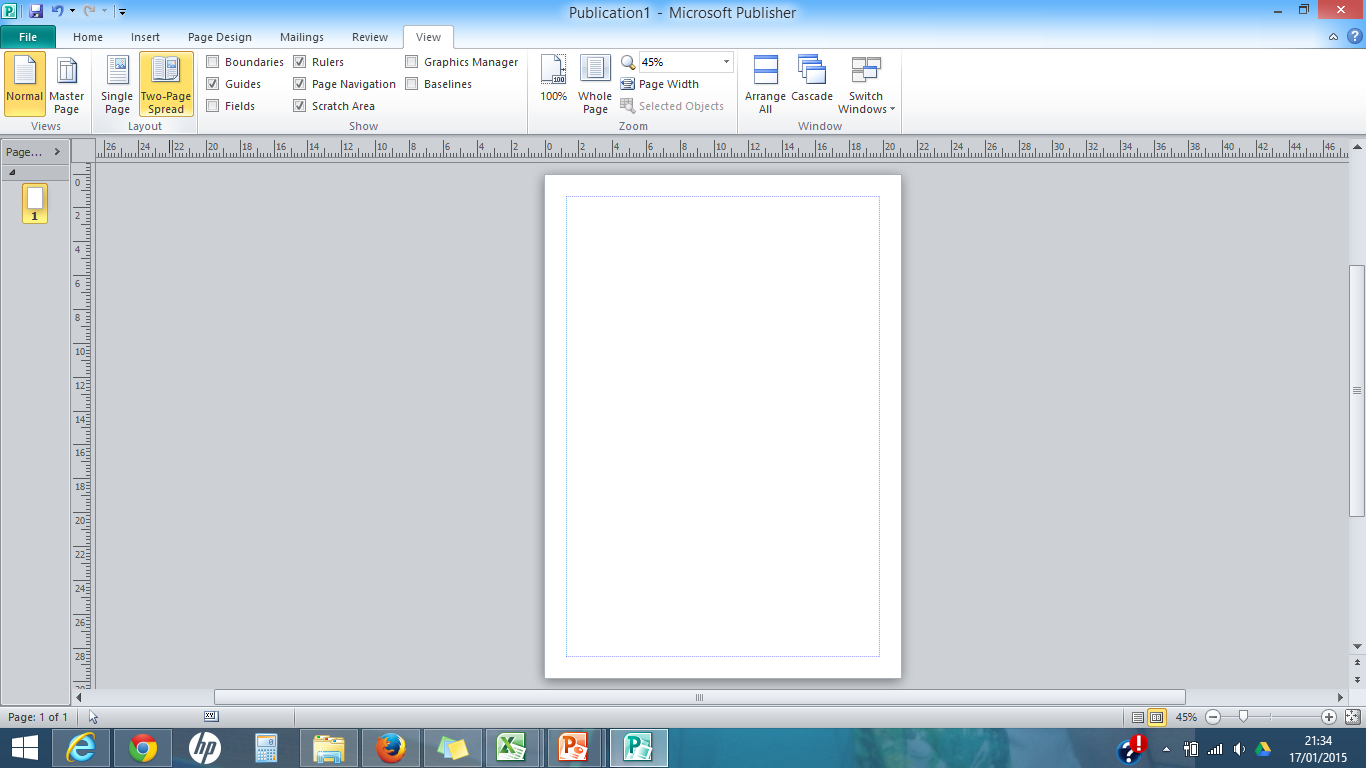 On the INSERT tab, choose Page
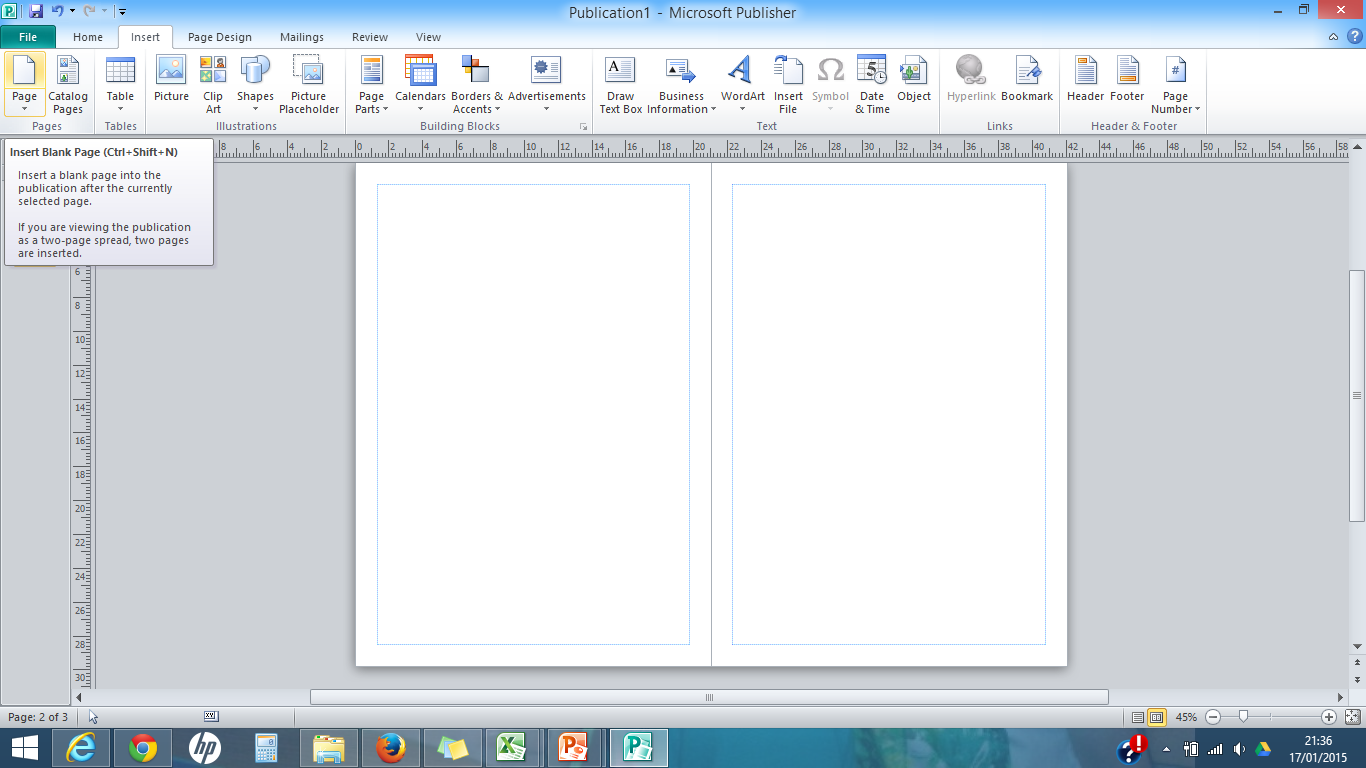 Choose Draw Text Box, then draw a box to create your columns
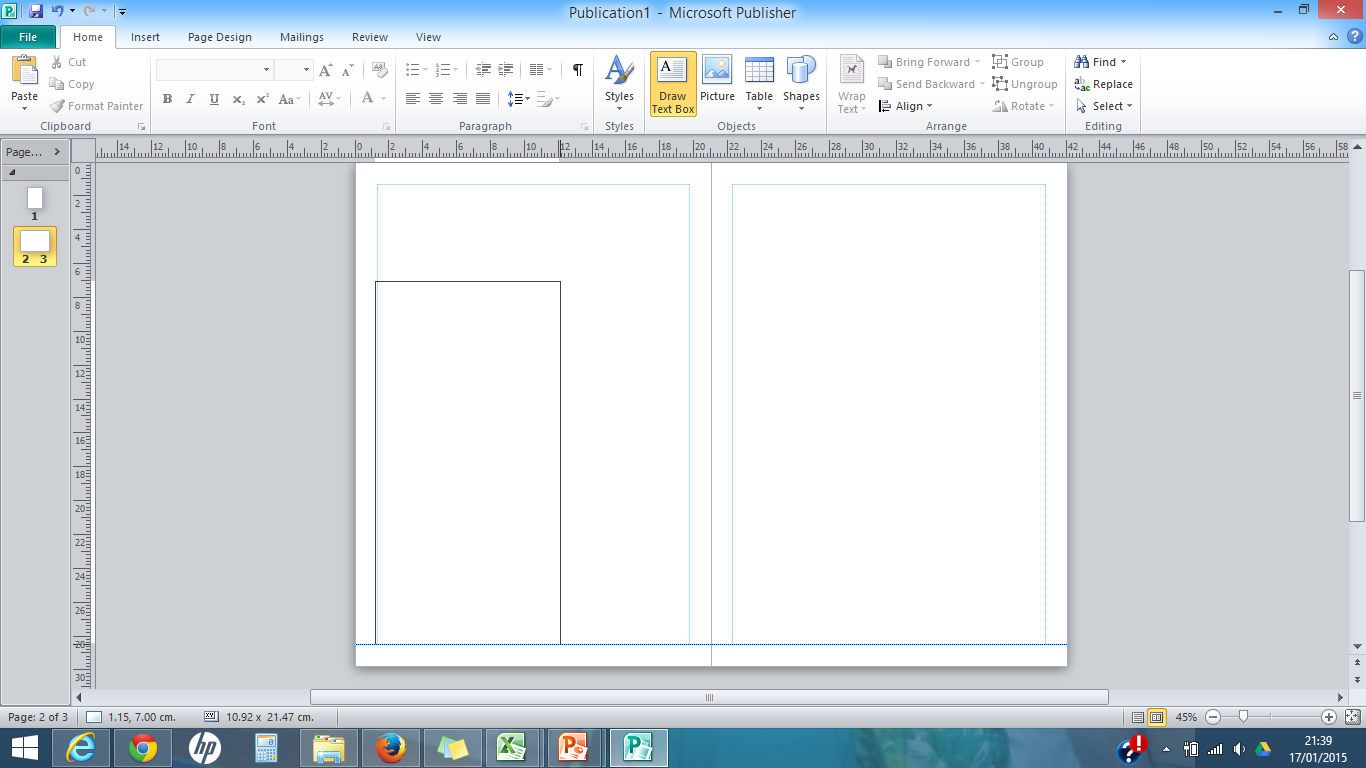 Copy and paste your article text from Word, into the text box
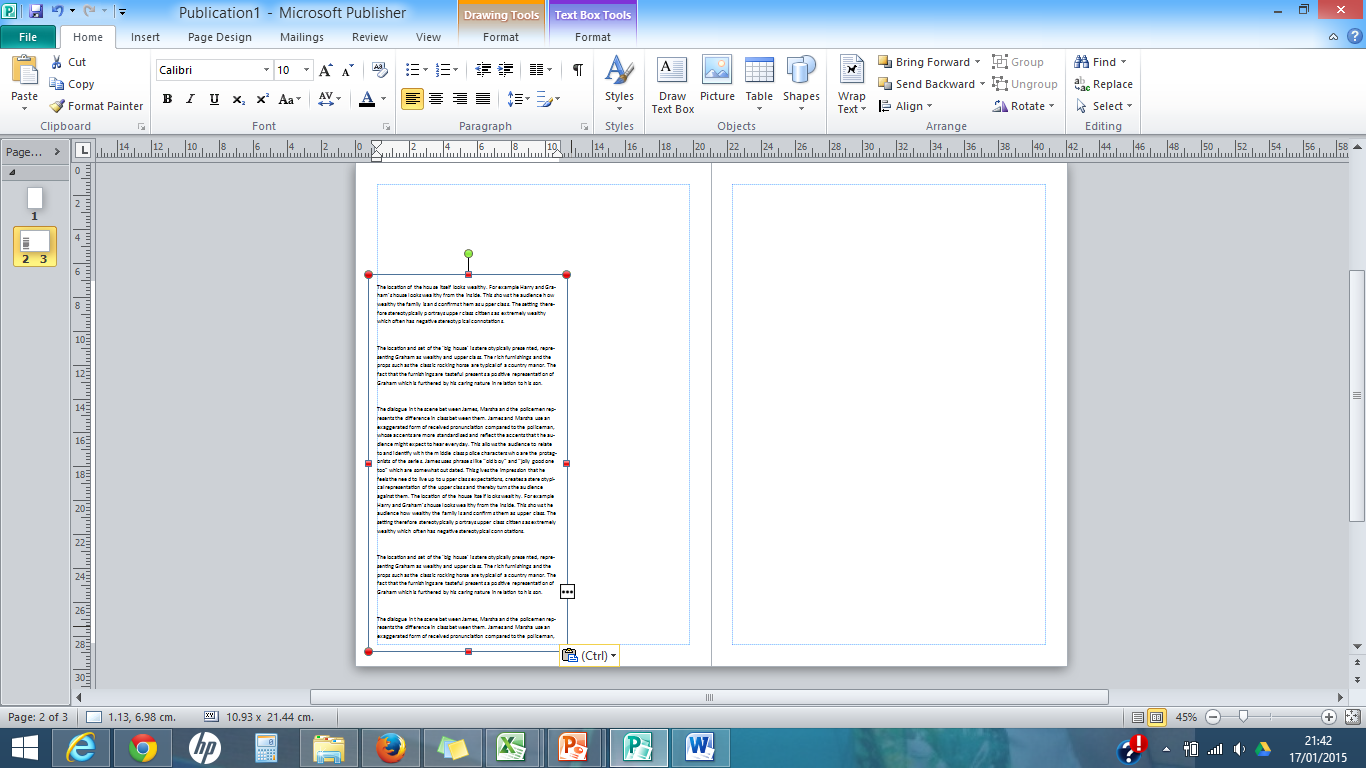 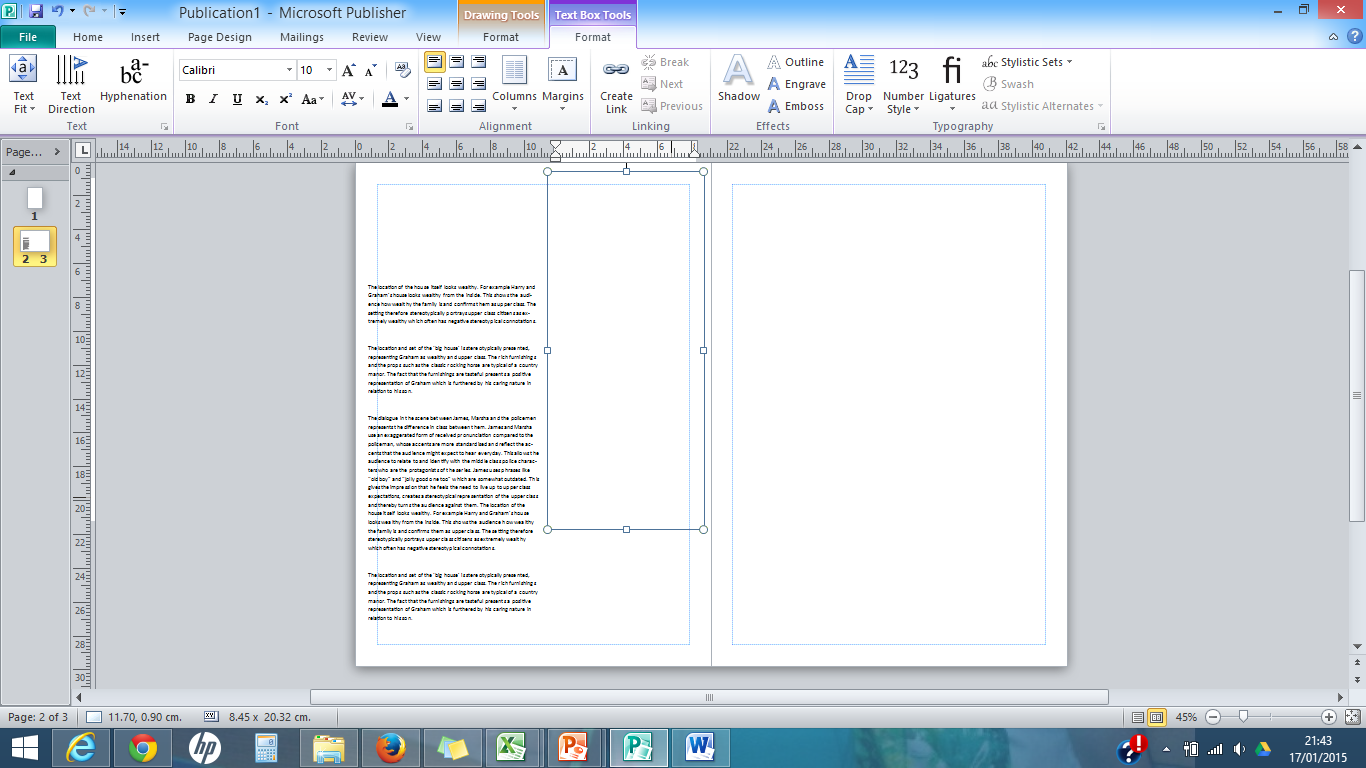 Draw another text box where necessary. Remember that you can use half the space between the blue line and the edge of the page
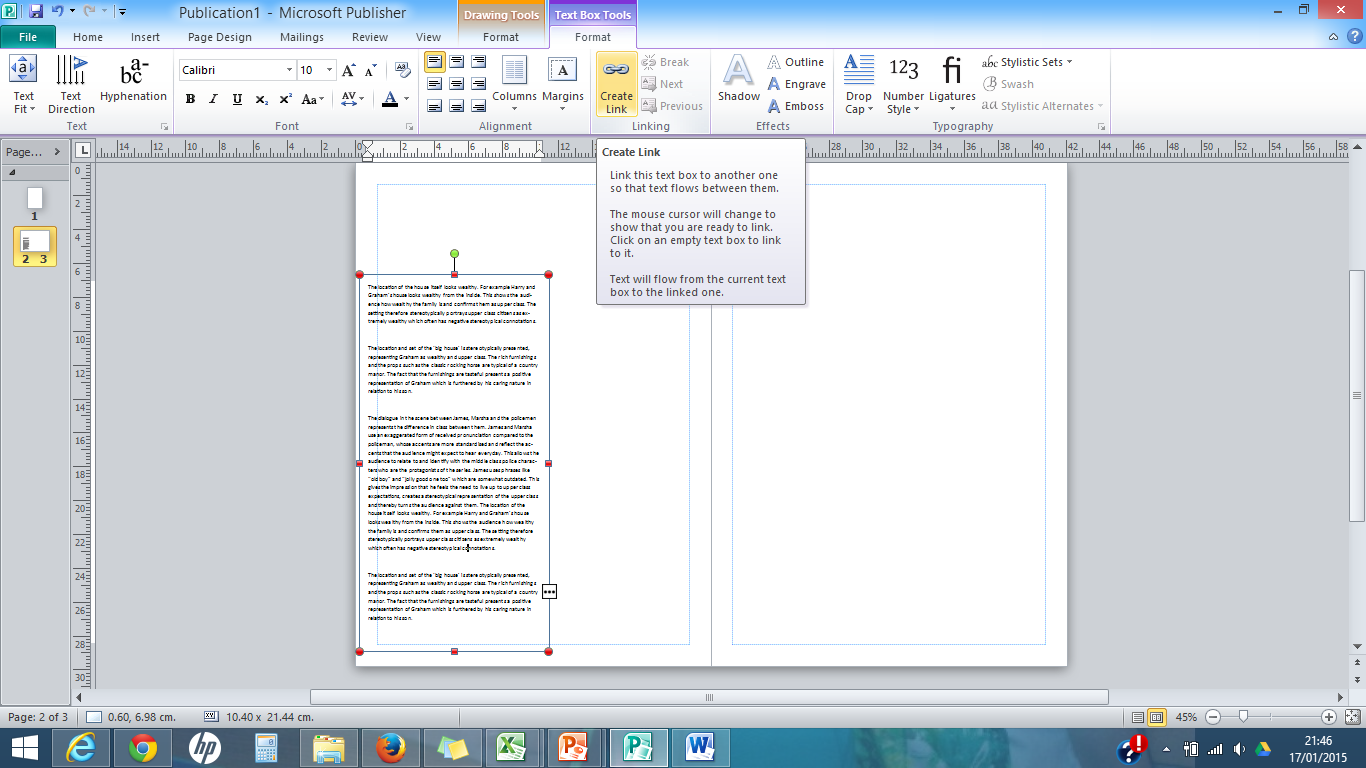 Sometimes the text will overflow from one text box into another. To make this happen automatically, click on the first text box then click on the link button.
If you move your mouse into the second text box, a jug will appear.

You can then ‘pour’ the excess text from the first text box into the second.
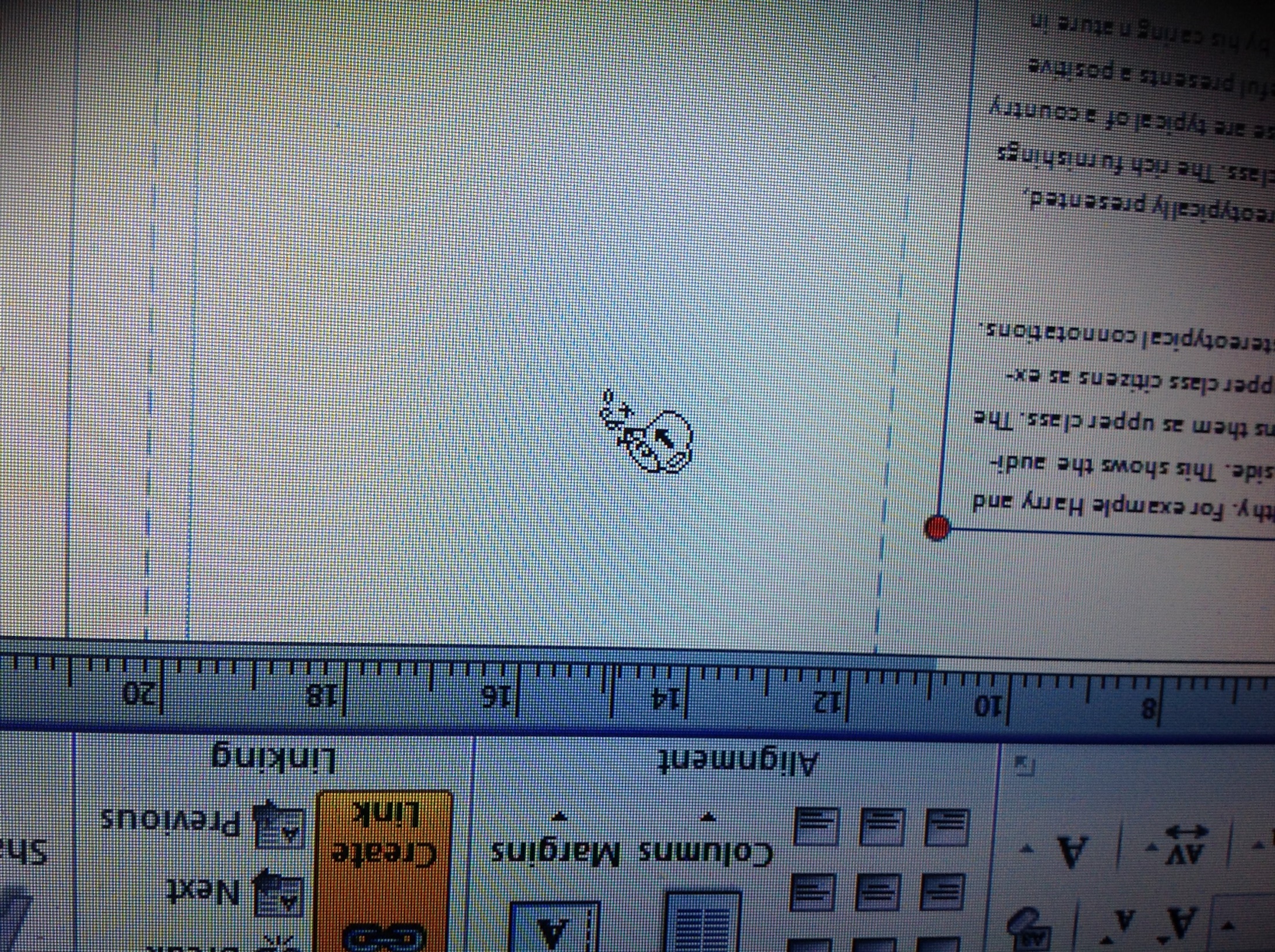 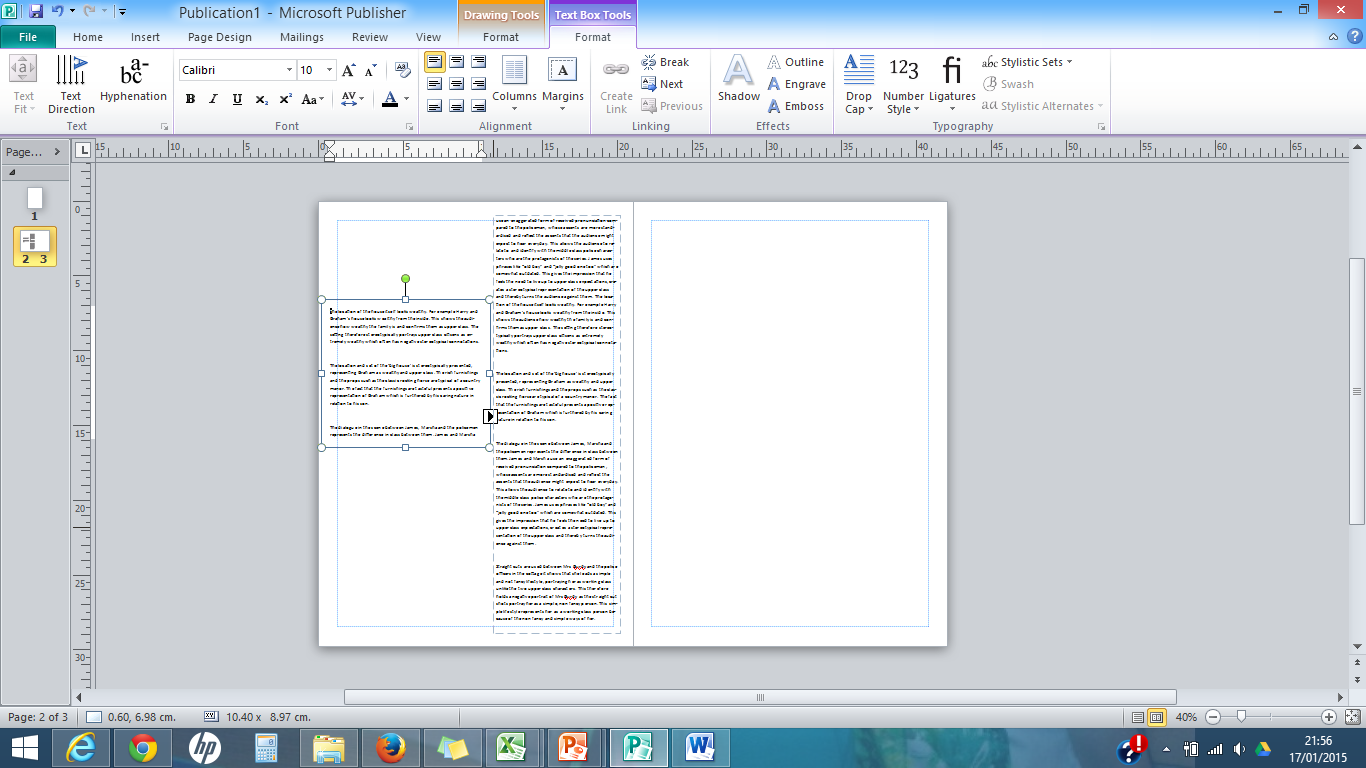 If you decide to reduce the size of the first text box, the extra text will flow into the second so that you don’t lose any of your story.
For your title, choose Word Art and a style without a shadow
Choose your font (try installing a font from Dafont.com) and type in your text
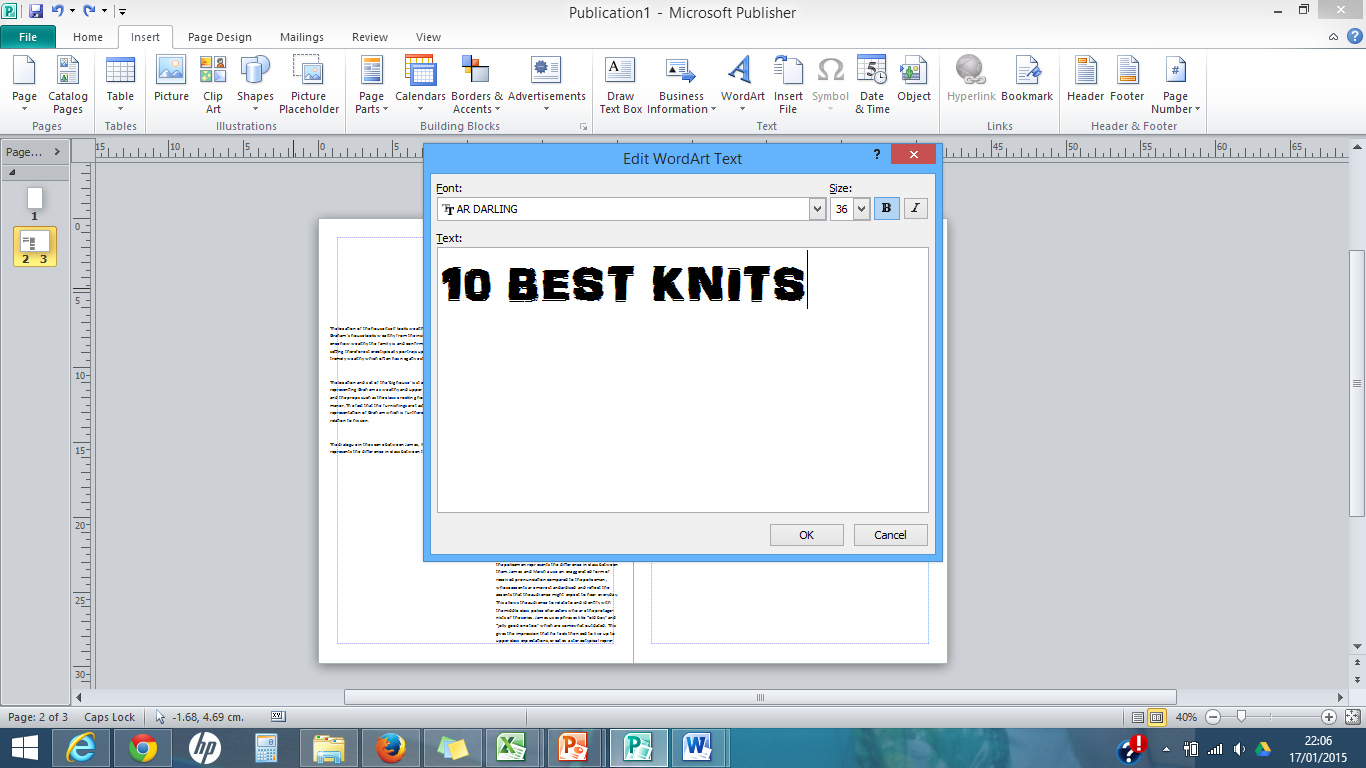 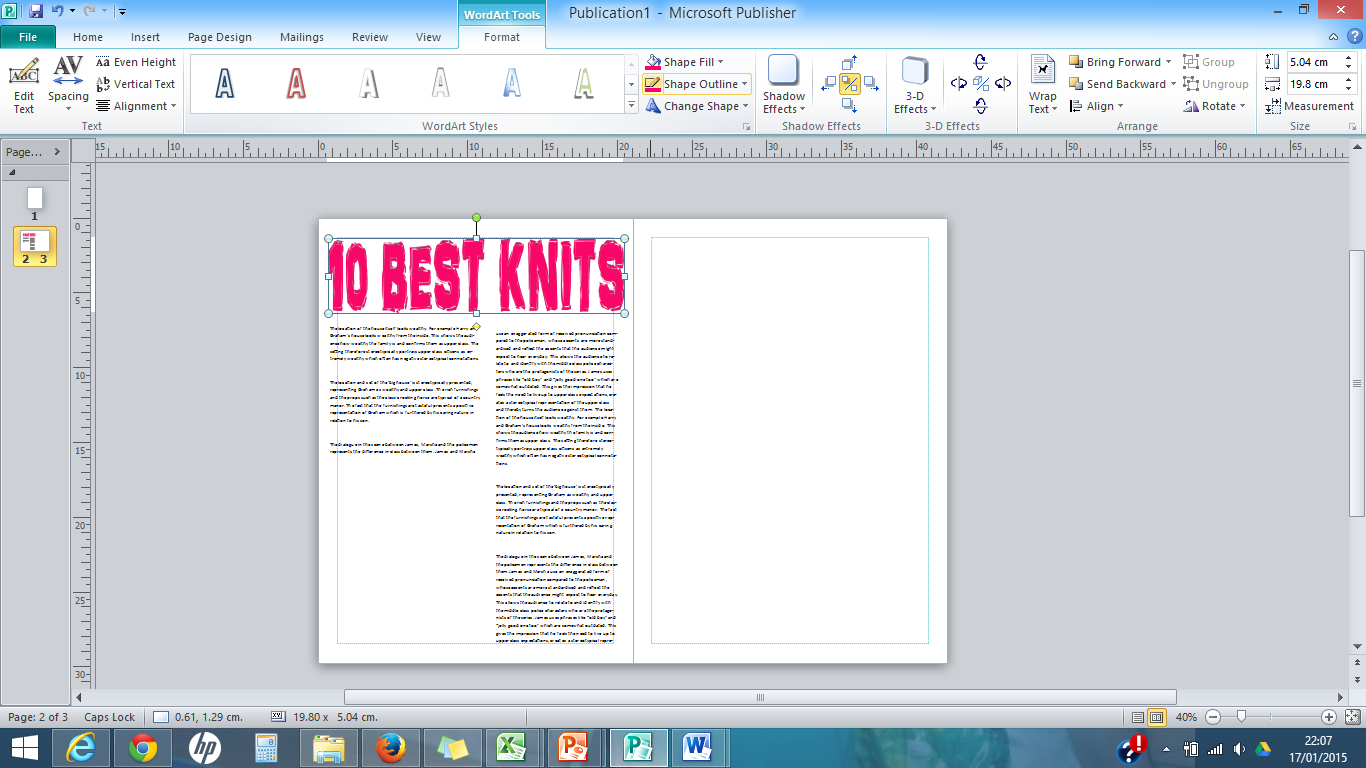 Choose the Shape Fill/Shape Outline options to recolour your title.
Remember that this is the title of the article– not the title of the magazine
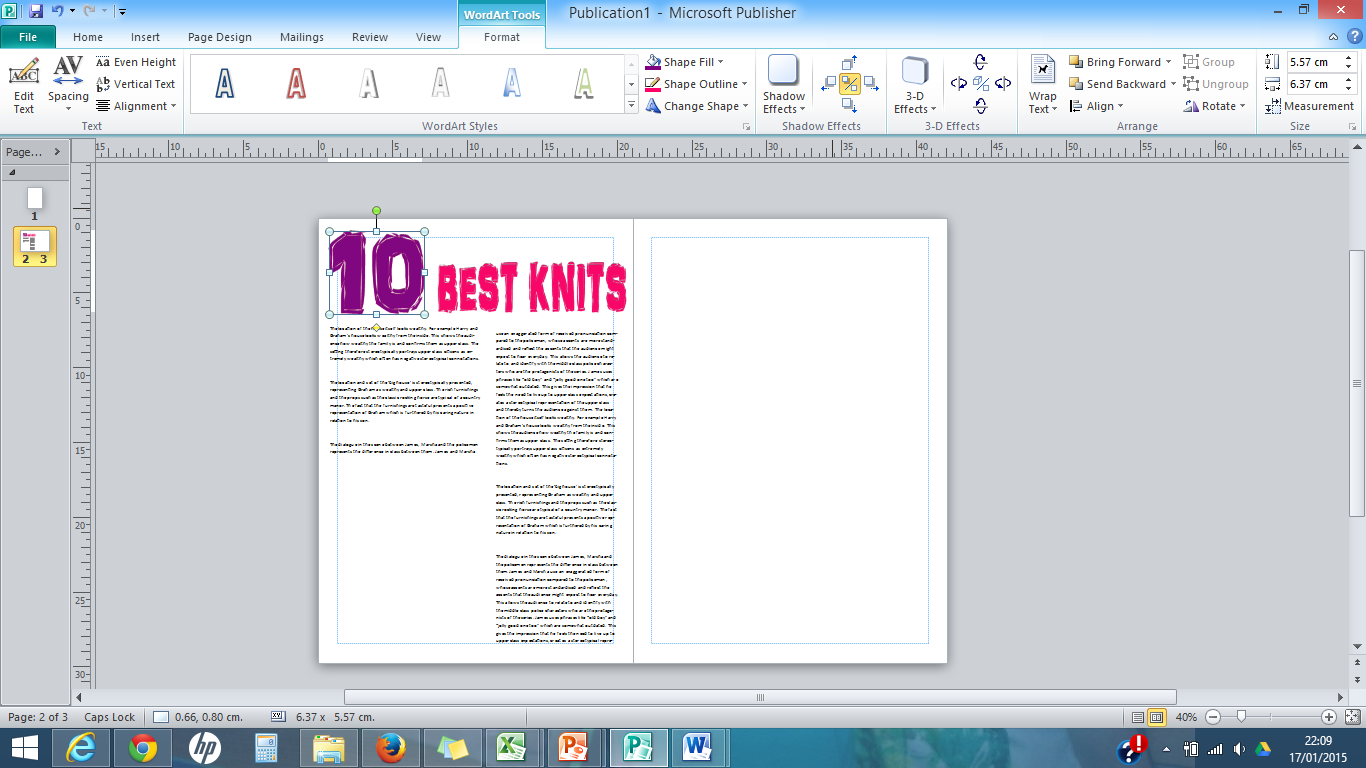 For different colours and sizes, create a new Word Art for each section of your title
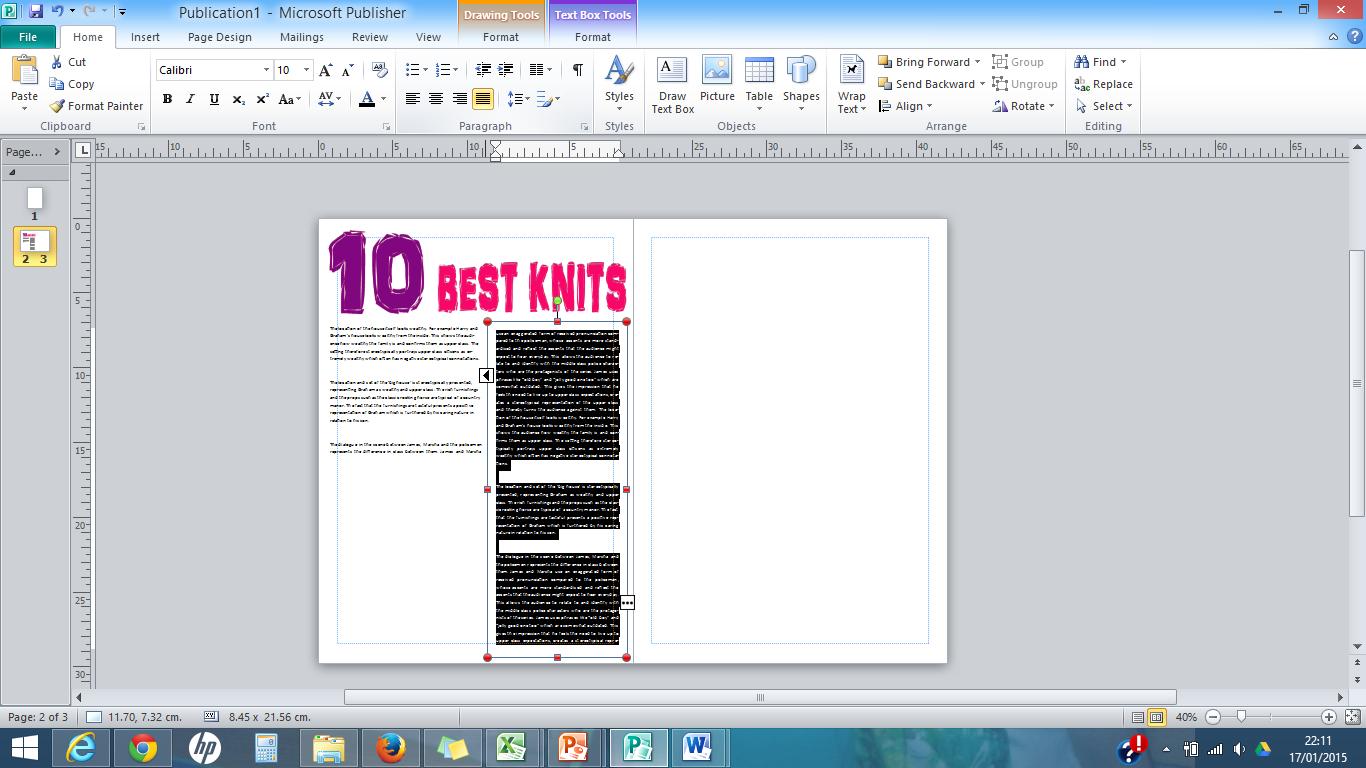 For a professional finish,
your text should be ‘justified’. This means that the text reaches both the left and right side of the text box.
Highlight the text and choose the ‘justify’ button above Paragraph
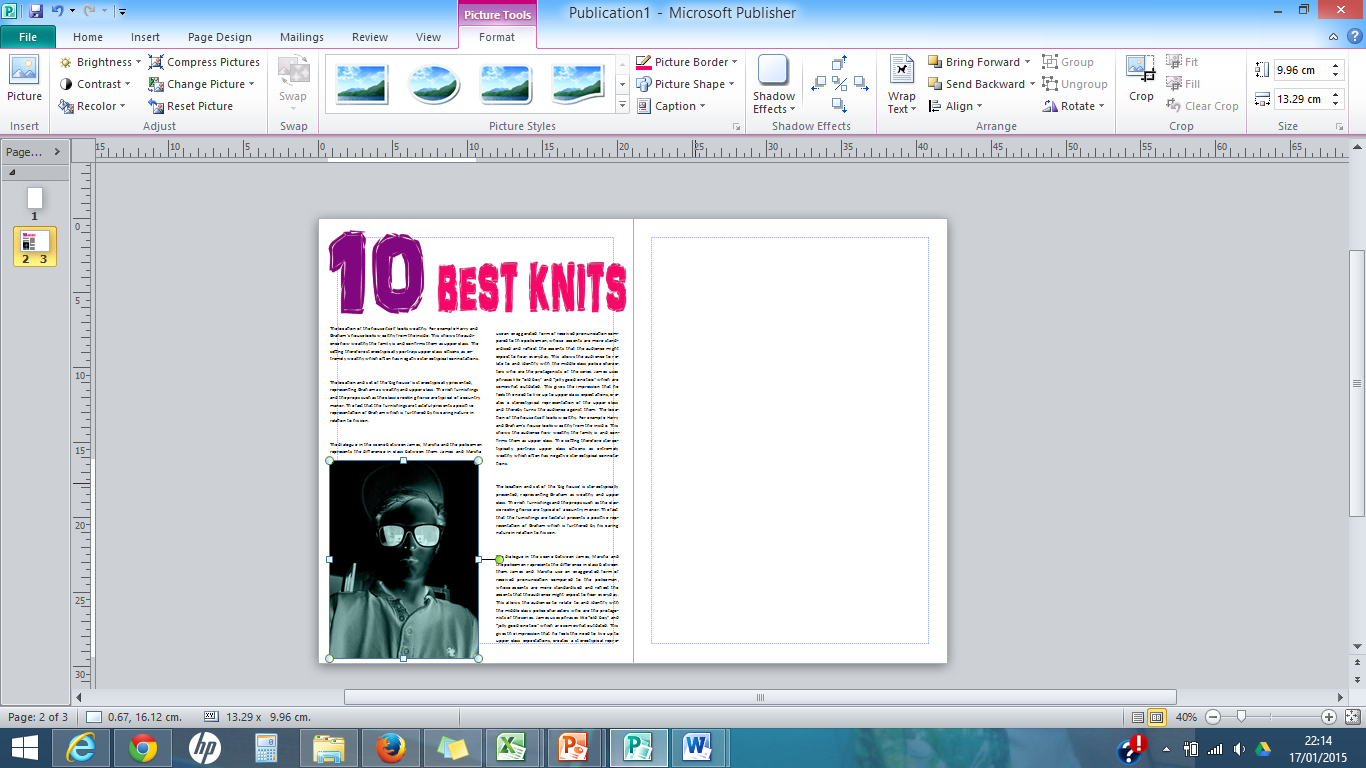 Insert your images, trying to keep to the lines of the columns
Continue to fill your article with images and text
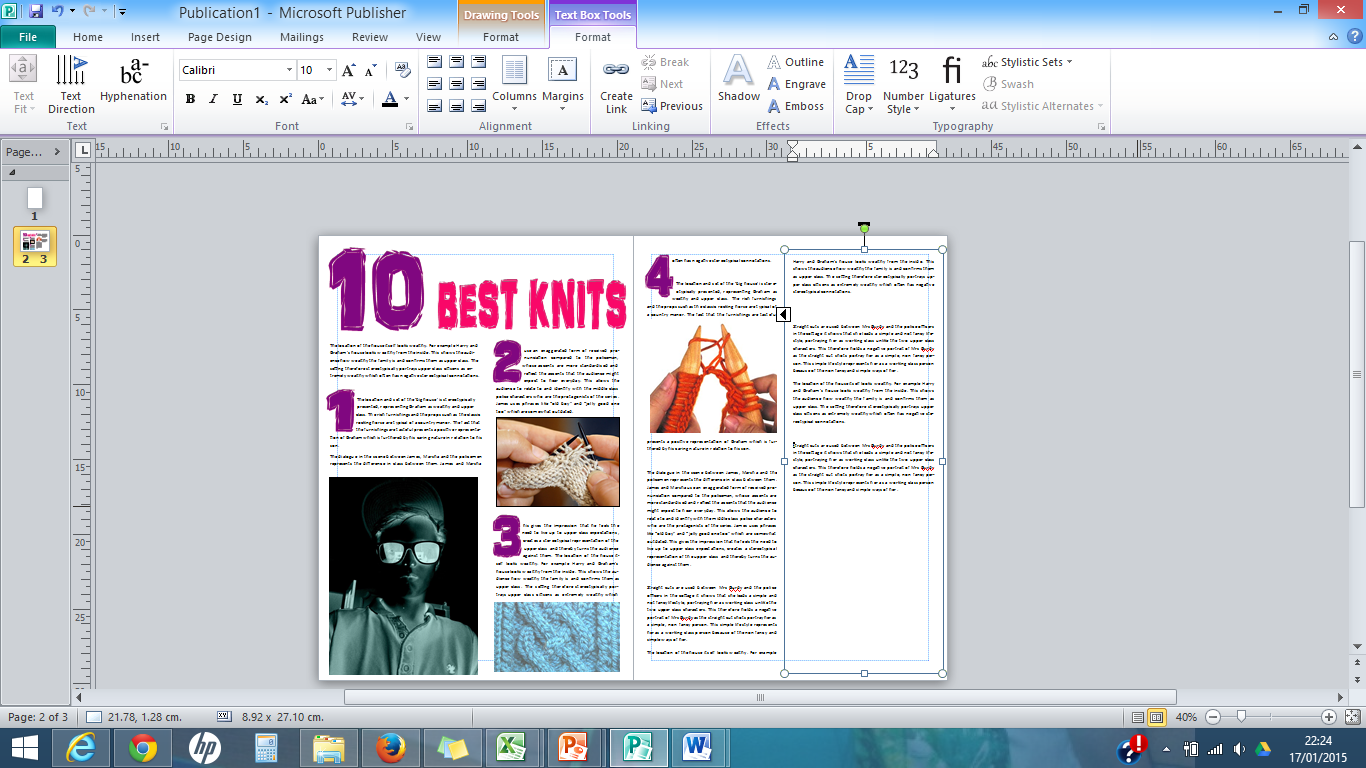 Check list
Remember page numbers – the left page is an even number, the right page is odd
Most magazines have the magazine name and date on each page – look for examples in the ones that you analysed in your folder
Remember the maximum font size should be 12
Make sure the font for the main text is simple and easy to read
Try to avoid white, empty space in your article
Proof read carefully – it must be accurate
Grading
See Mark your own sheet on Moodle to show a break down of how to reach the grade you are working towards
Production Log
Write up your production log to cover all of the work that you have done today
Remember to be reflective about the work that you have done – don’t just describe